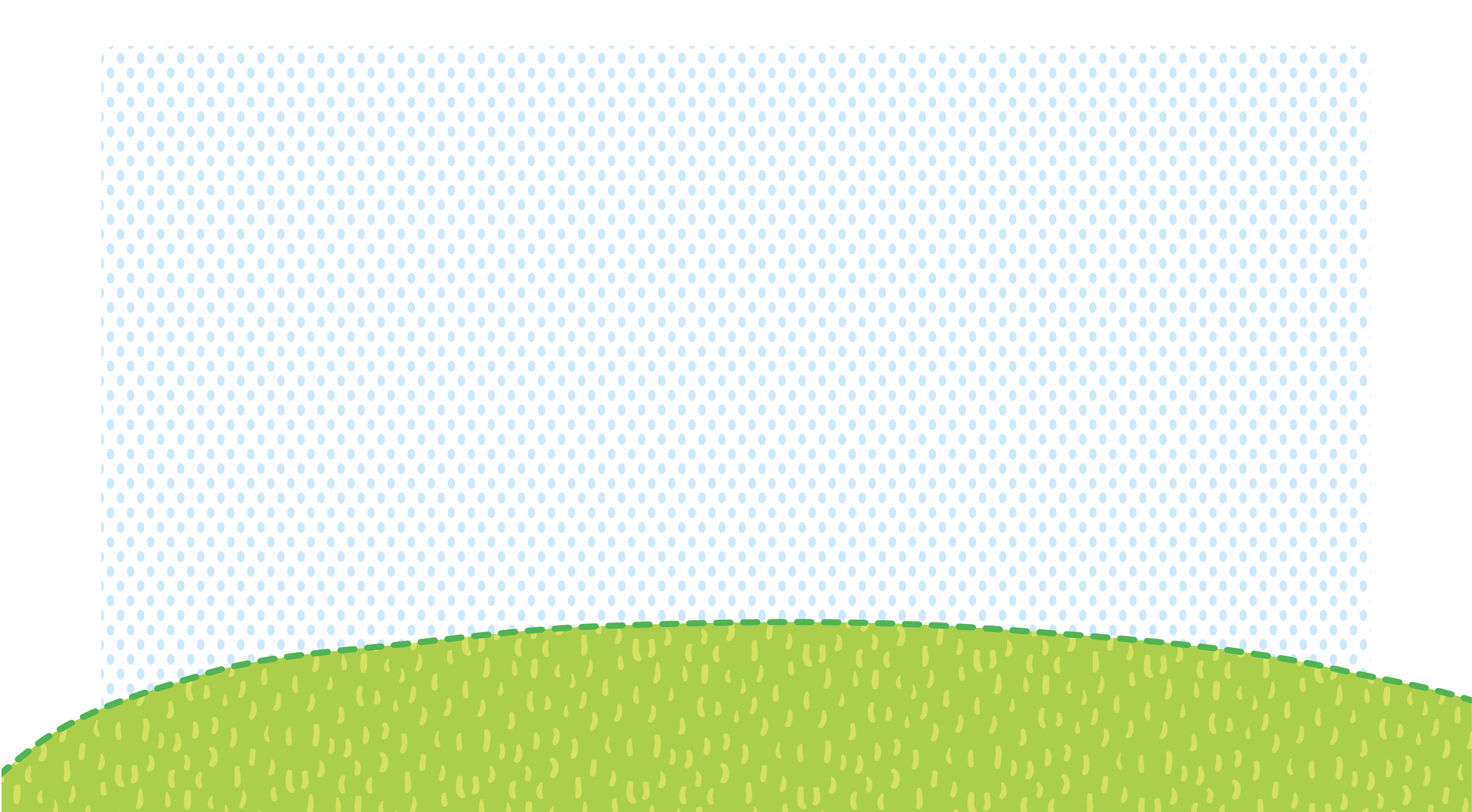 TIÕNG VIÖT 1
Bµi 51:   et    ªt     it
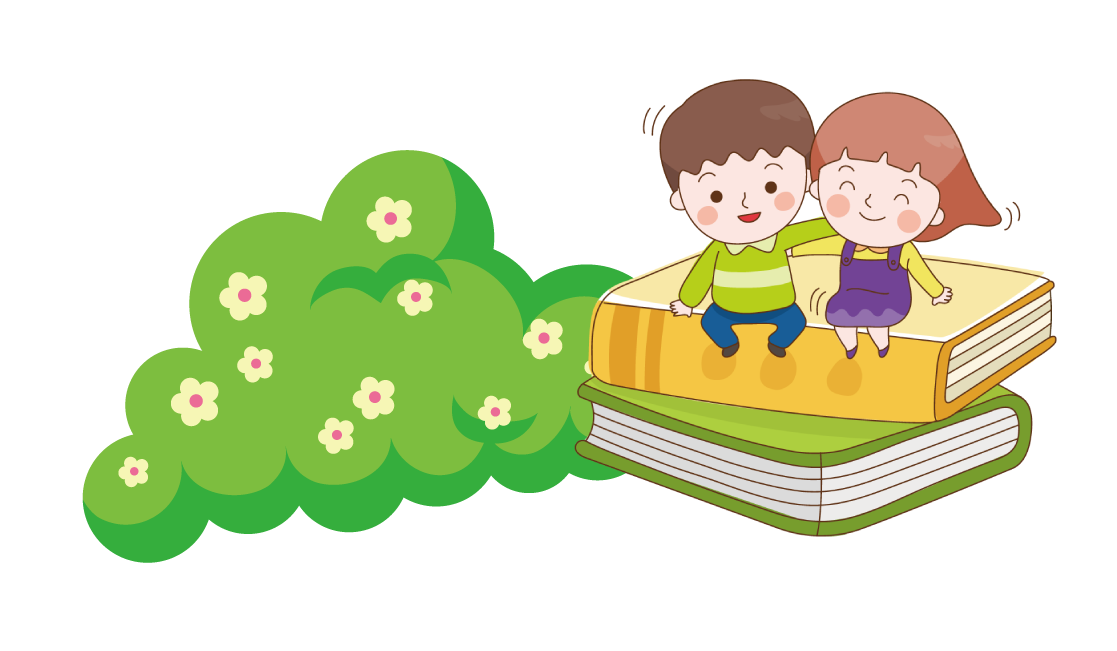 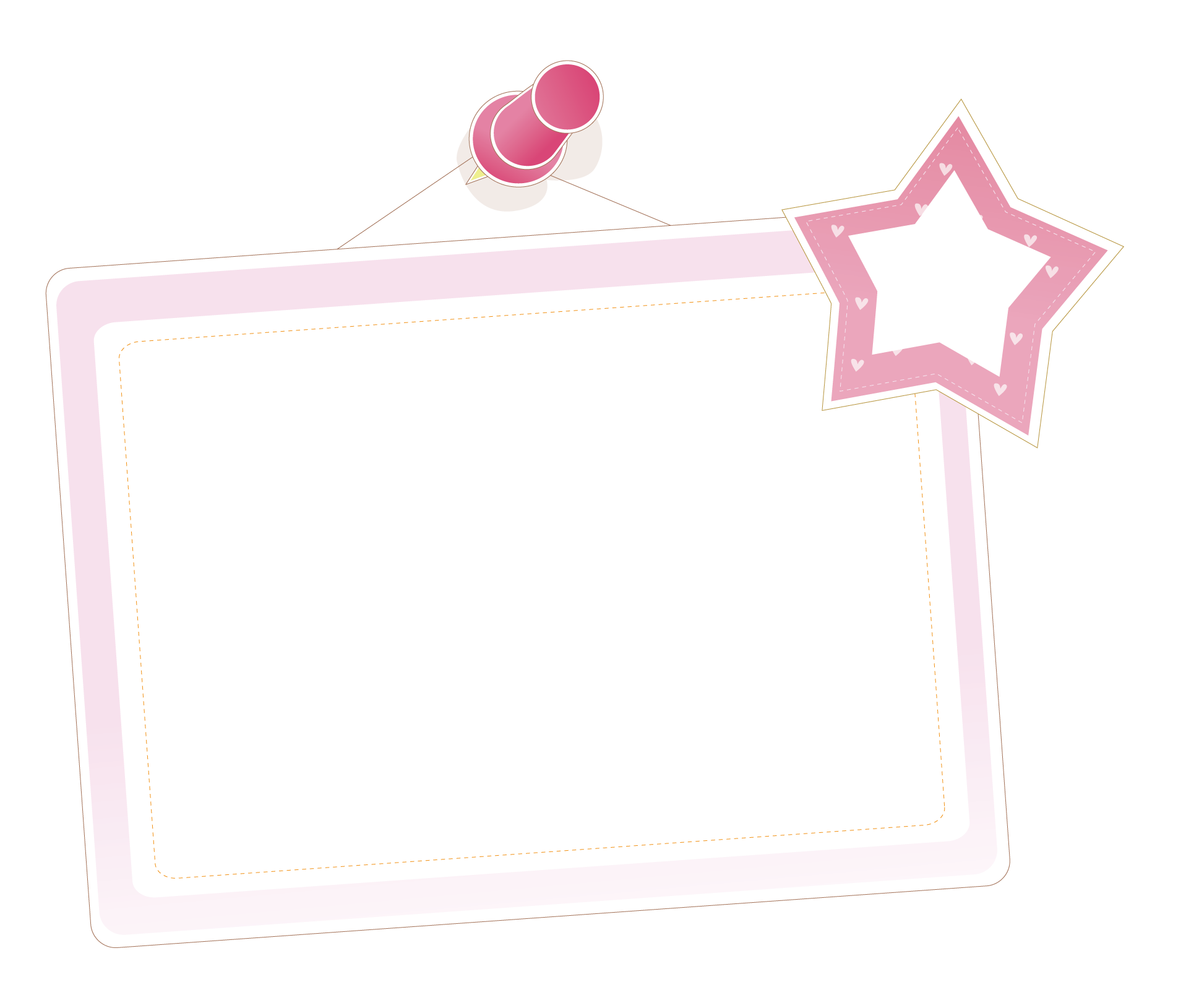 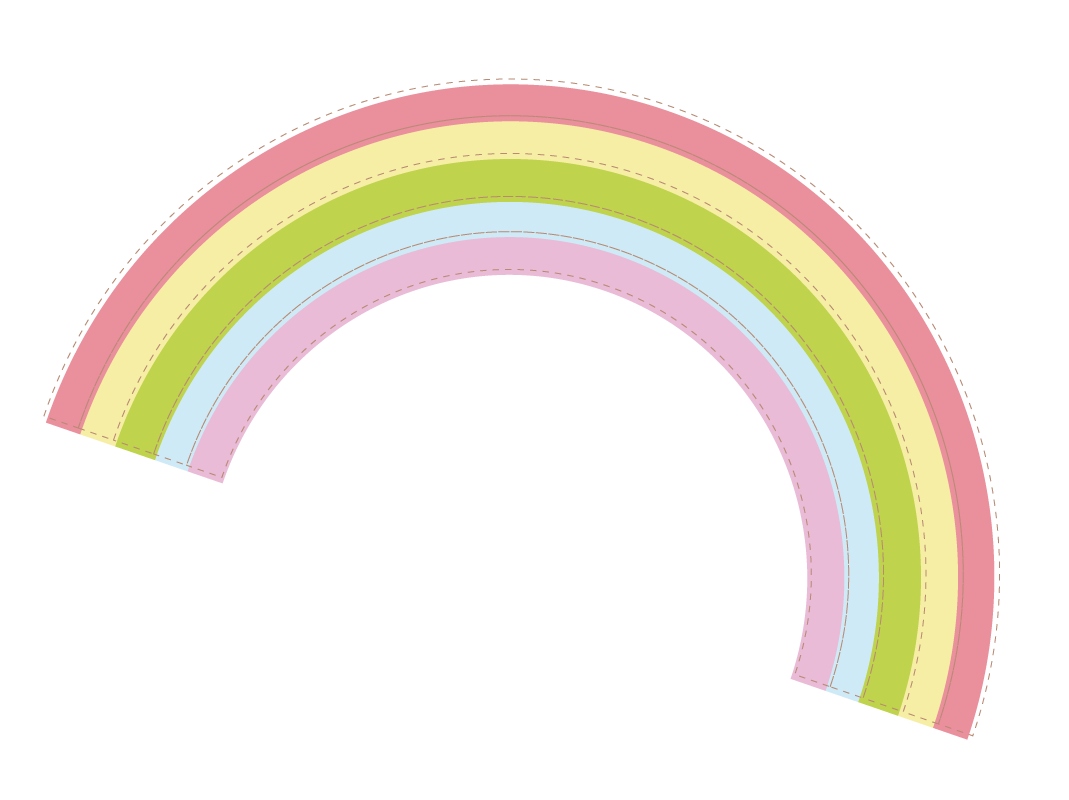 TIÕT 1
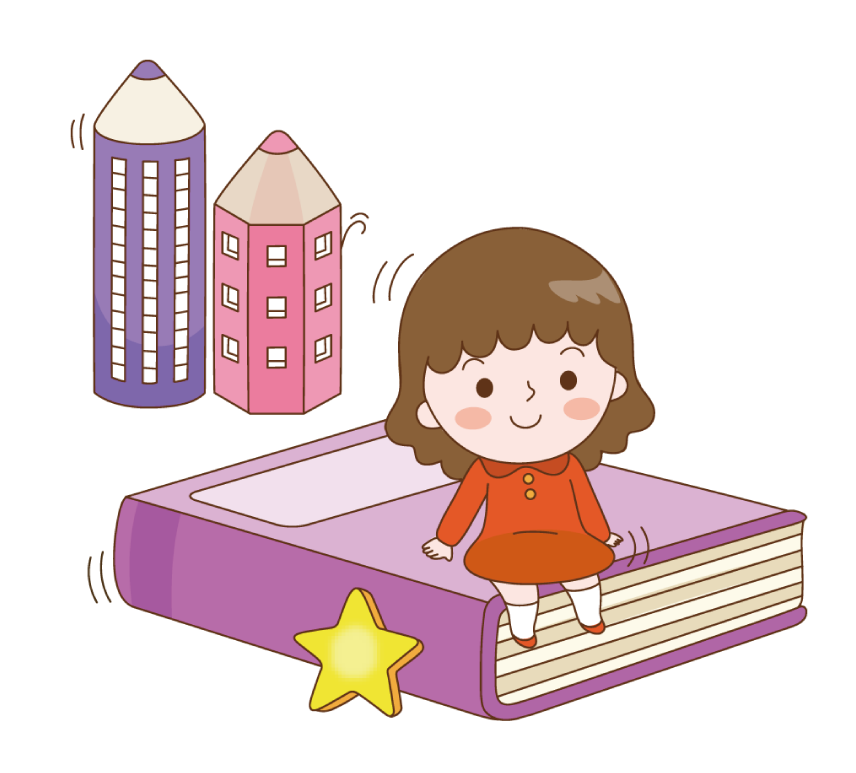 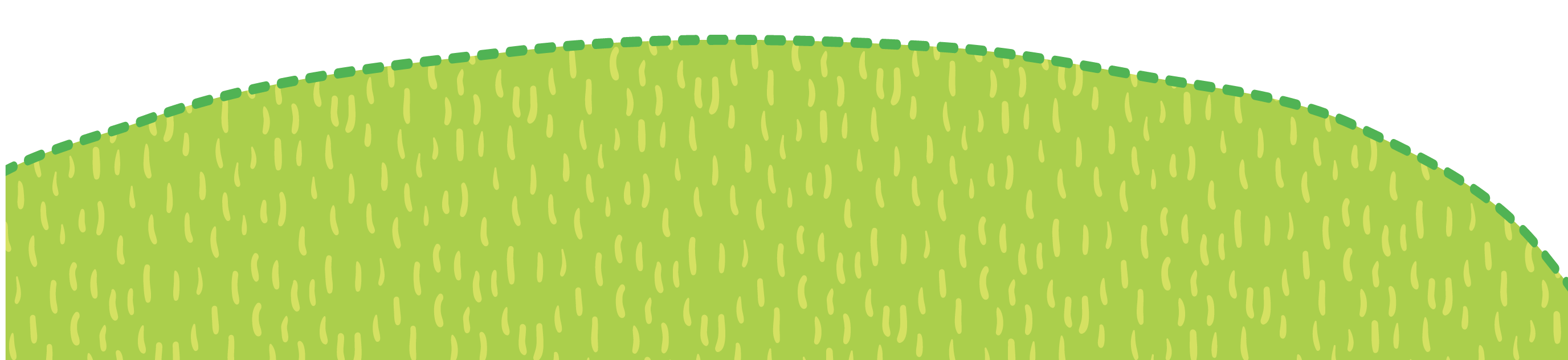 KiÓm tra bµi cò
bËt löa    lä mùa    cét mèc   h¹t thãc    xóc x¾c       gãt ch©n   ®«i m¾t    l¸c ®¸c   giÊc m¬   qu¶ ít
Gµ mÑ dÉn gµ con ®i ¨n. Chèc chèc,  t×m thÊy måi, gµ mÑ “ tôc…tôc…” gäi con. §µn gµ con ch¹y l¹i, chen chóc nhau ¨n råi róc vµo bªn mÑ. Gµ mÑ ñ Êm cho c¸c con.
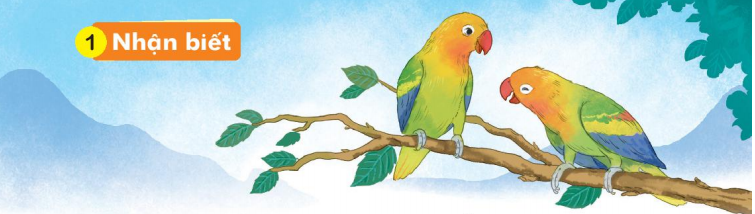 NhËn biÕt
1
it
et
§«i vÑt rÝu rÝt m·i kh«ng hÕt chuyÖn.
et
2
§äc
ª
et    ªt     it
e
t
t
i
t
et      ªt      it
§äc
2
vÑt
kÐt            sÐt           vÑt
dÖt            nÕt           tÕt 
lÝt               mÝt           vÞt
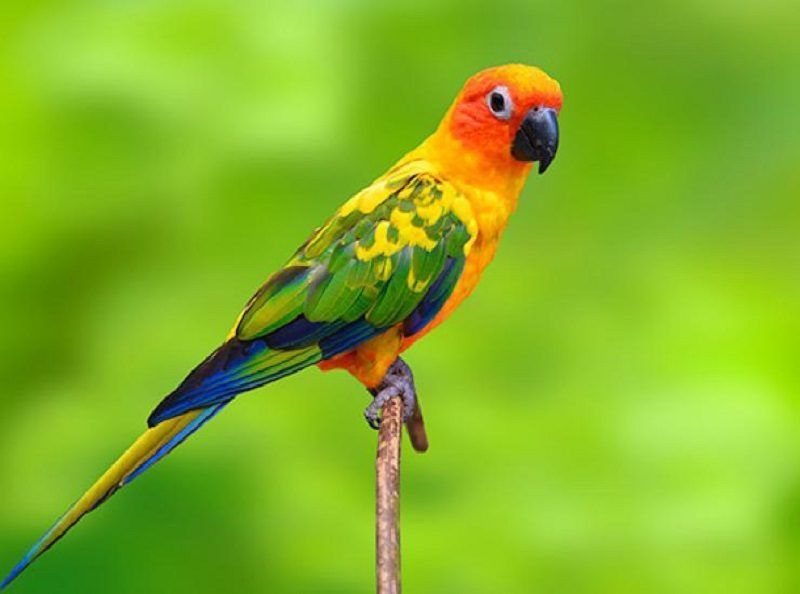 con vÑt
et
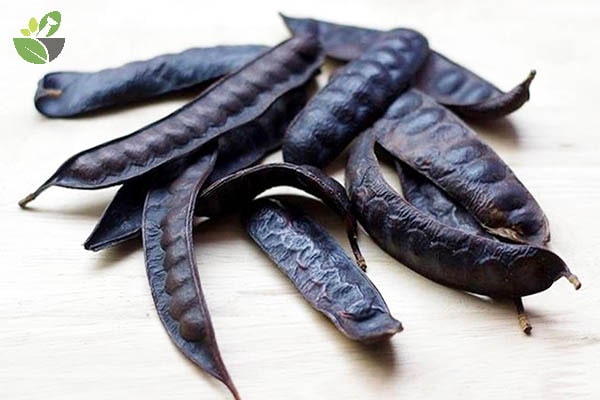 bå kÕt
ªt
qu¶ mÝt
it
con vÑt  
 bå kÕt
qu¶ mÝt
et      ªt      it
§äc
2
vÑt
kÐt          sÐt         vÑt        dÖt   
 nÕt         tÕt          lÝt          mÝt      vÞt


               con vÑt              bå kÕt              qu¶ mÝt
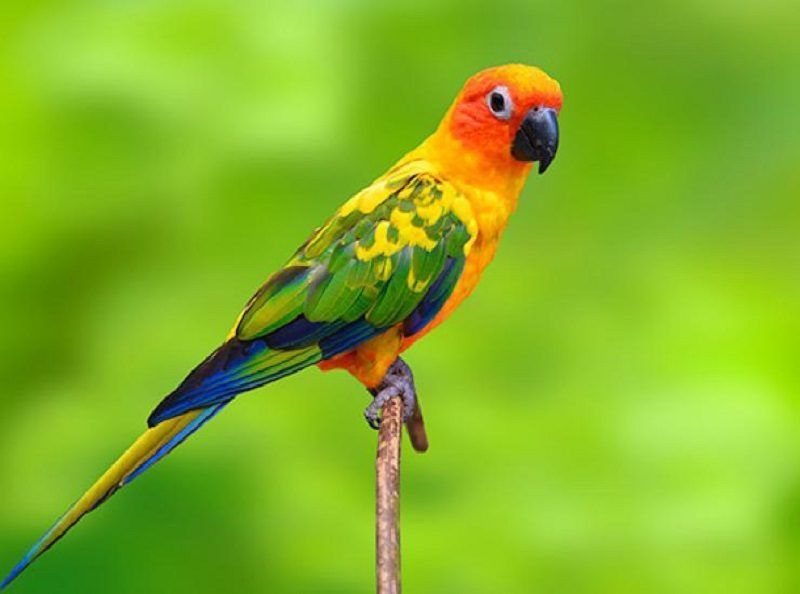 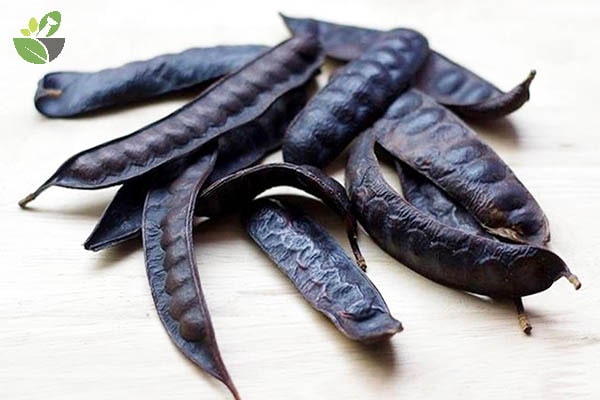 NGHØ GI÷A GIê
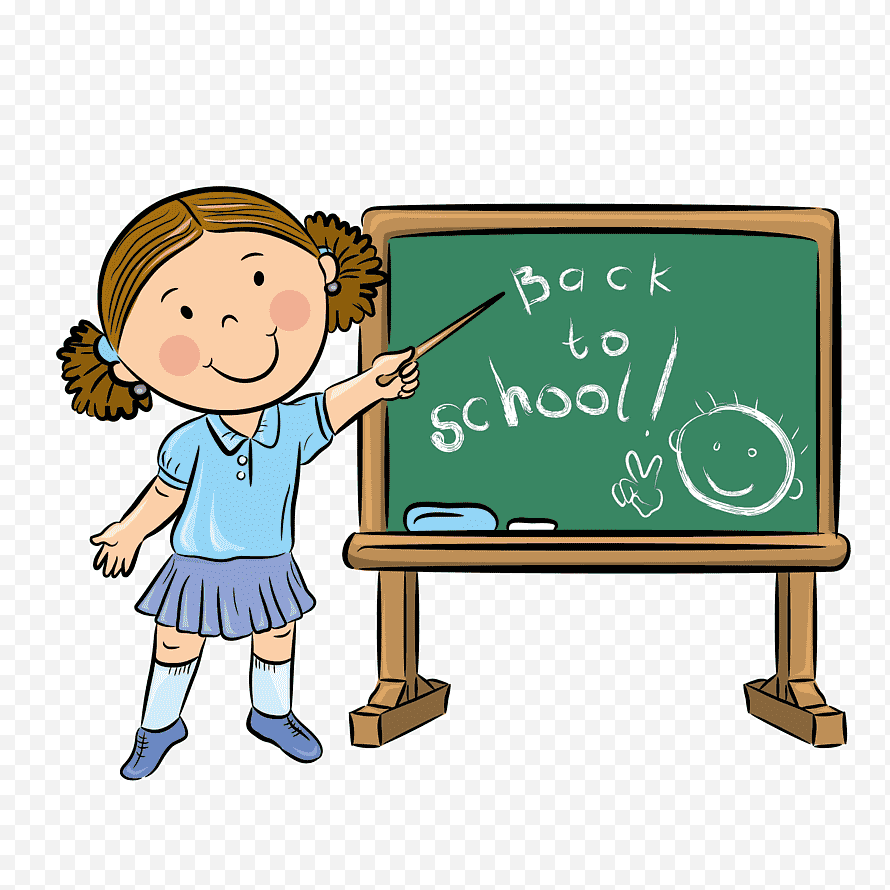 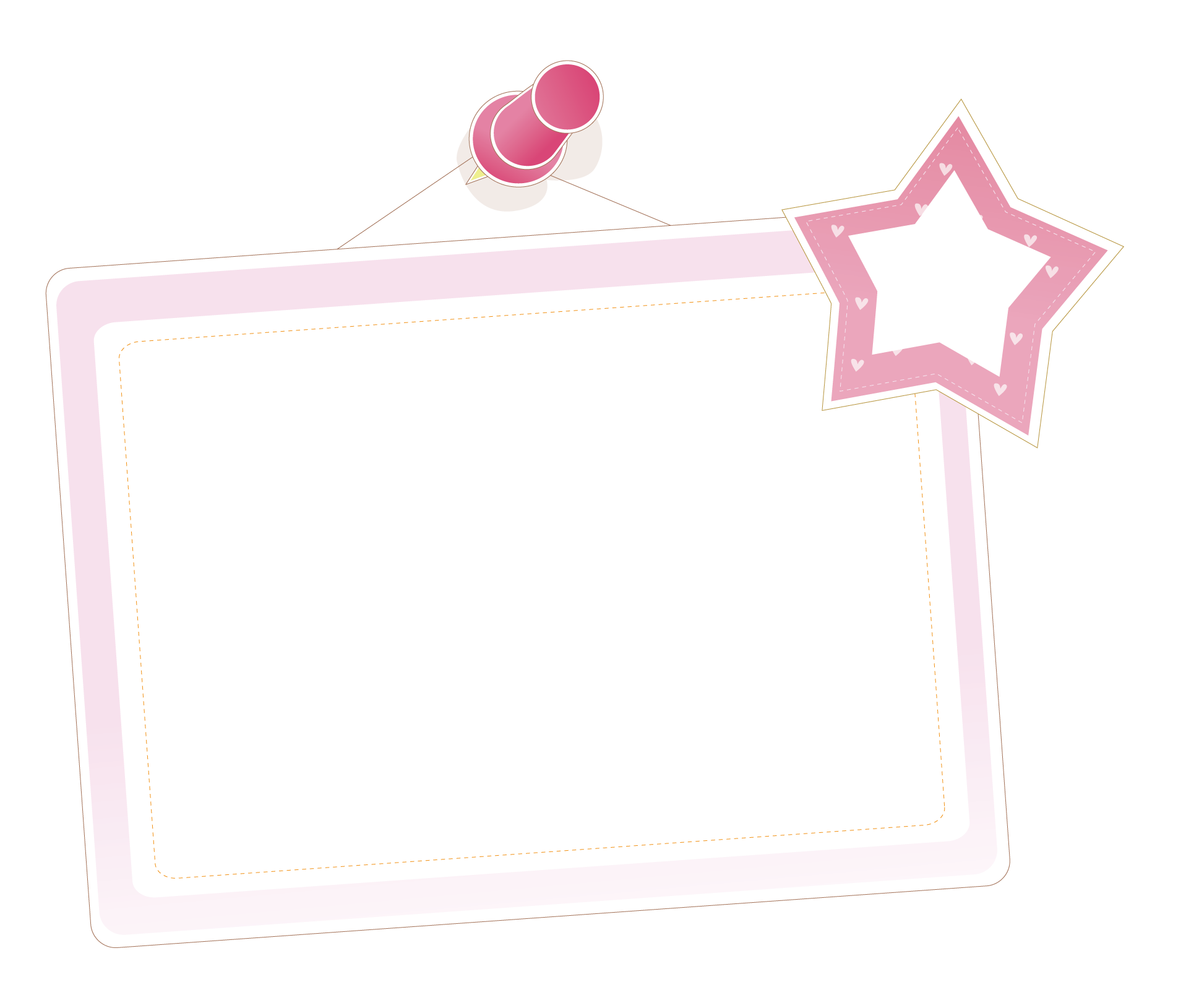 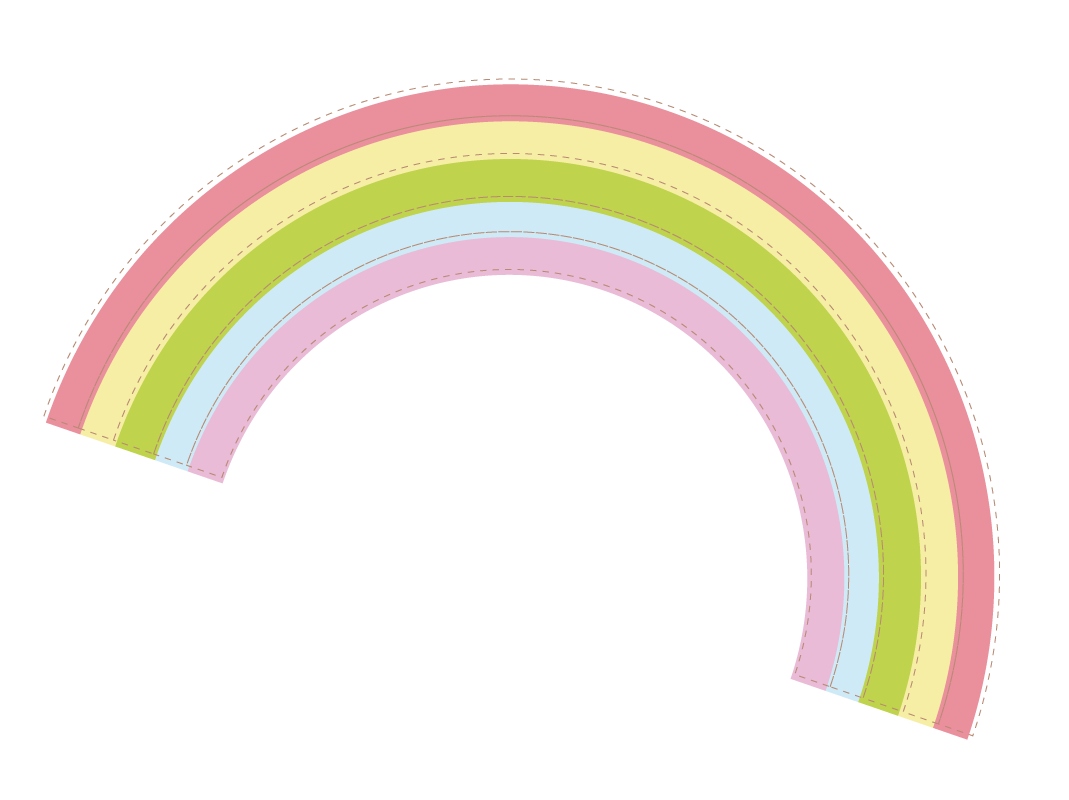 LUYÖN VIÕT
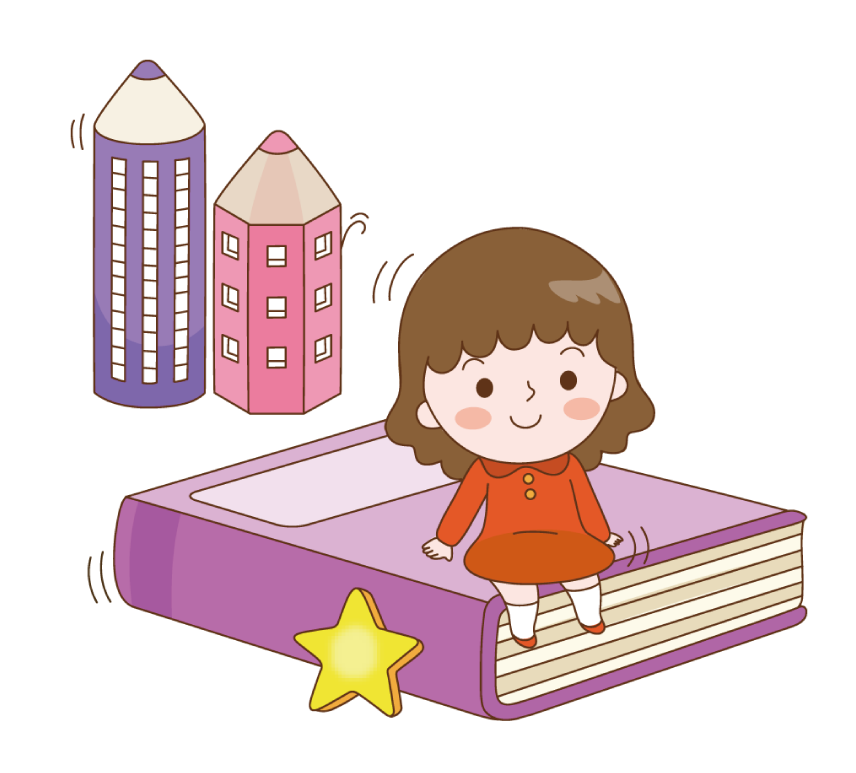 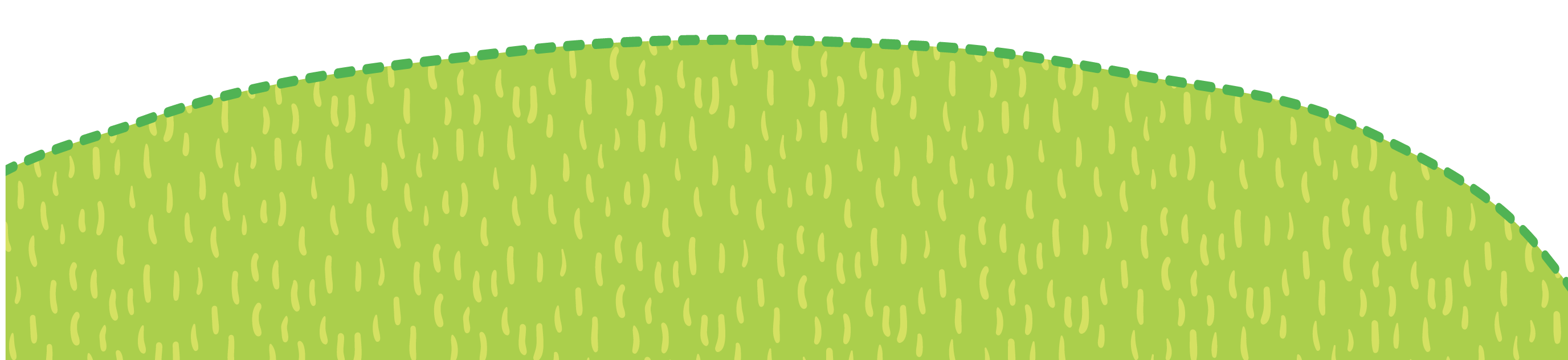 et    êt   it
 bồ kết    quả mít
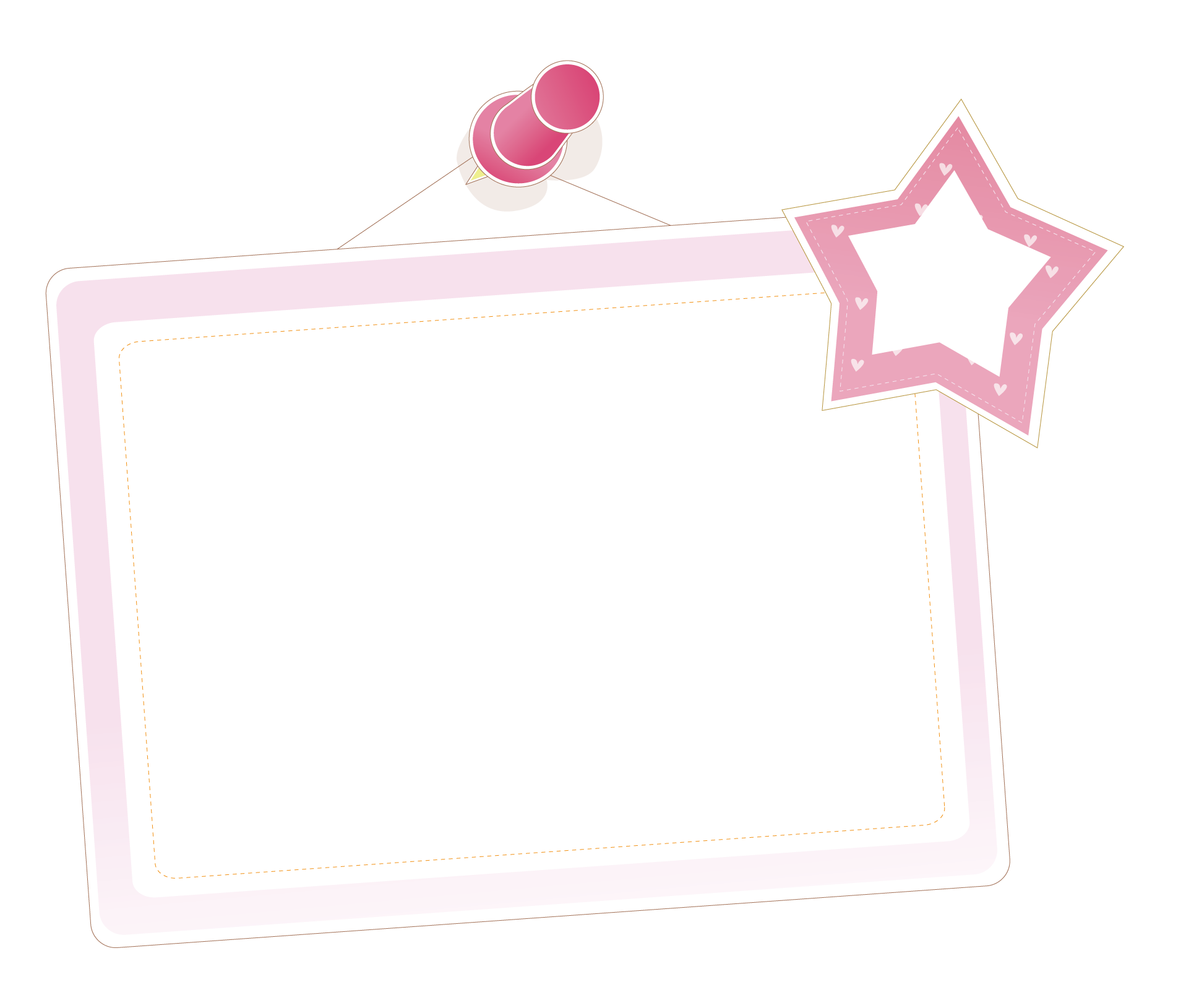 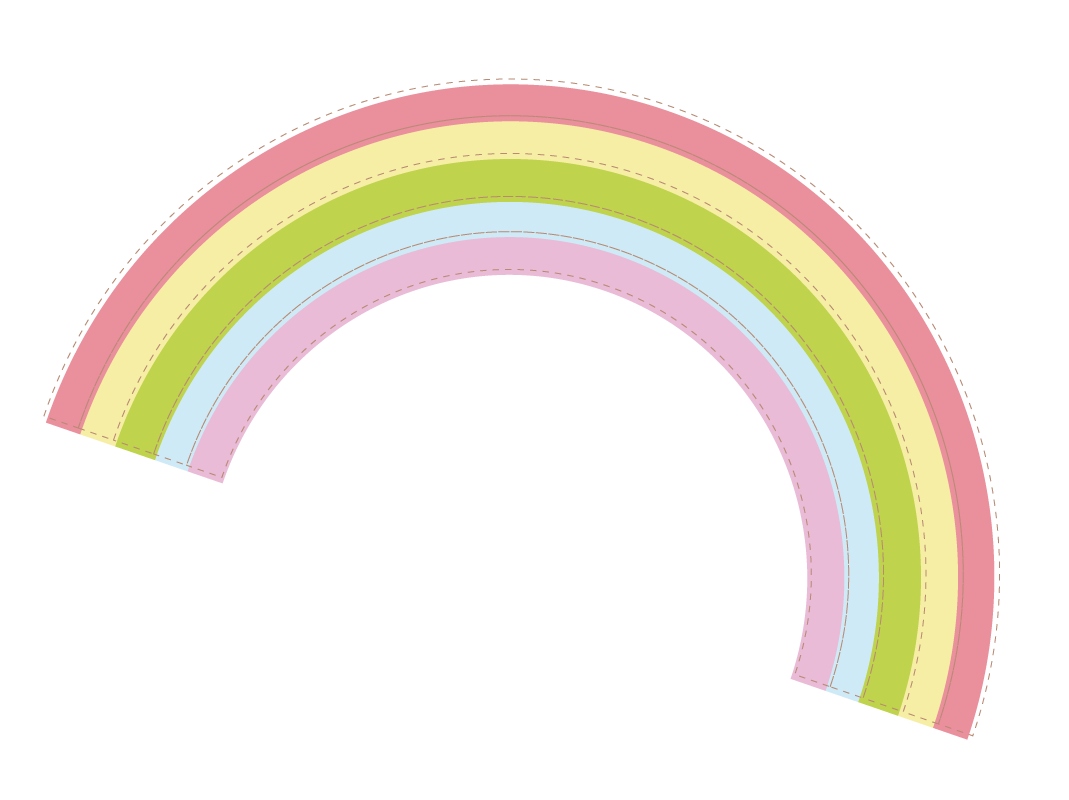 TIÕT 2
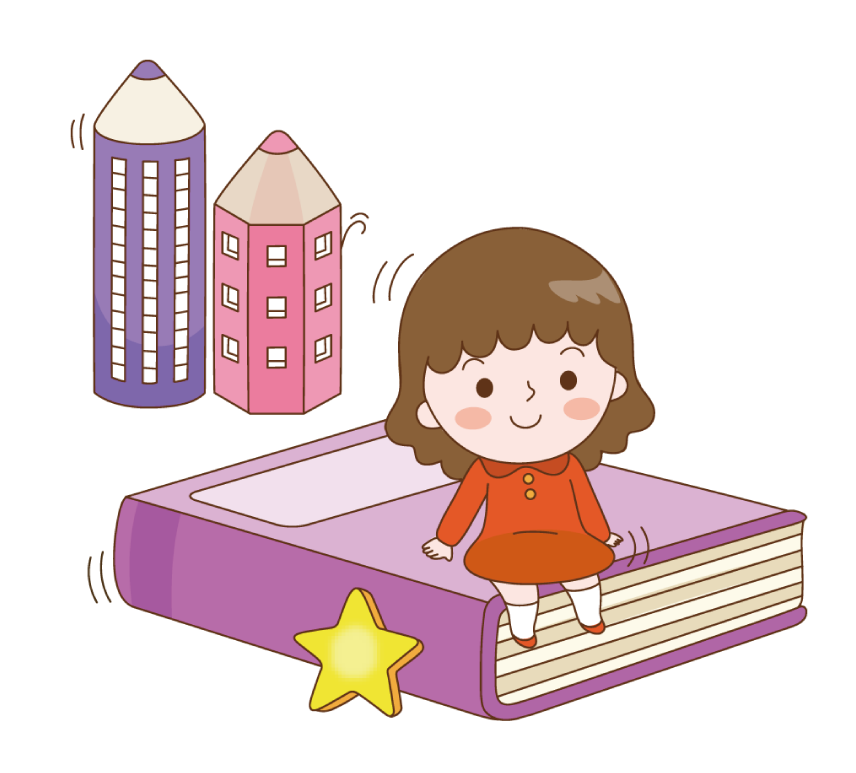 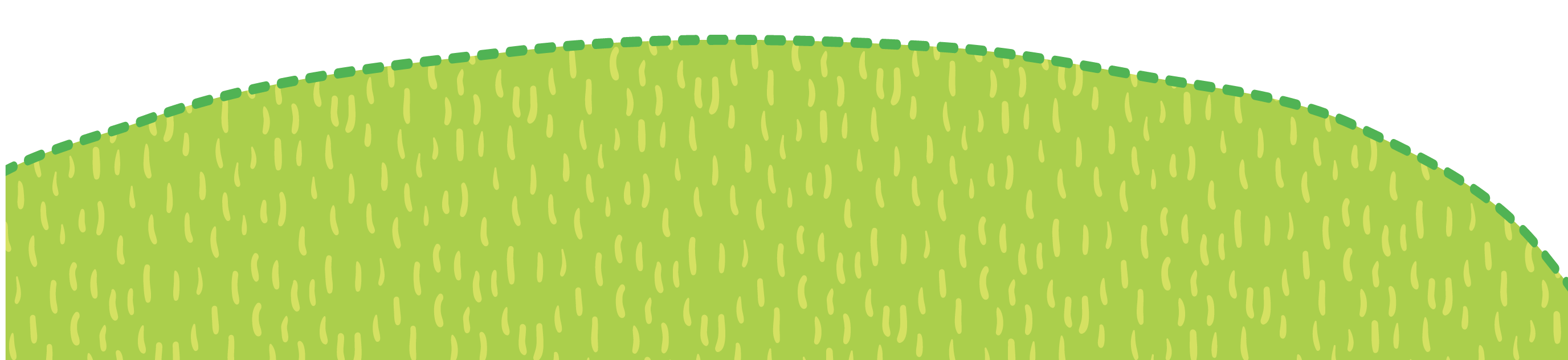 ViÕt
3
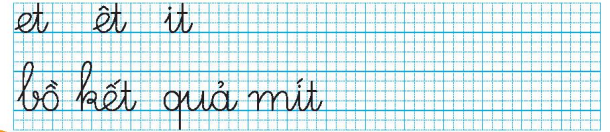 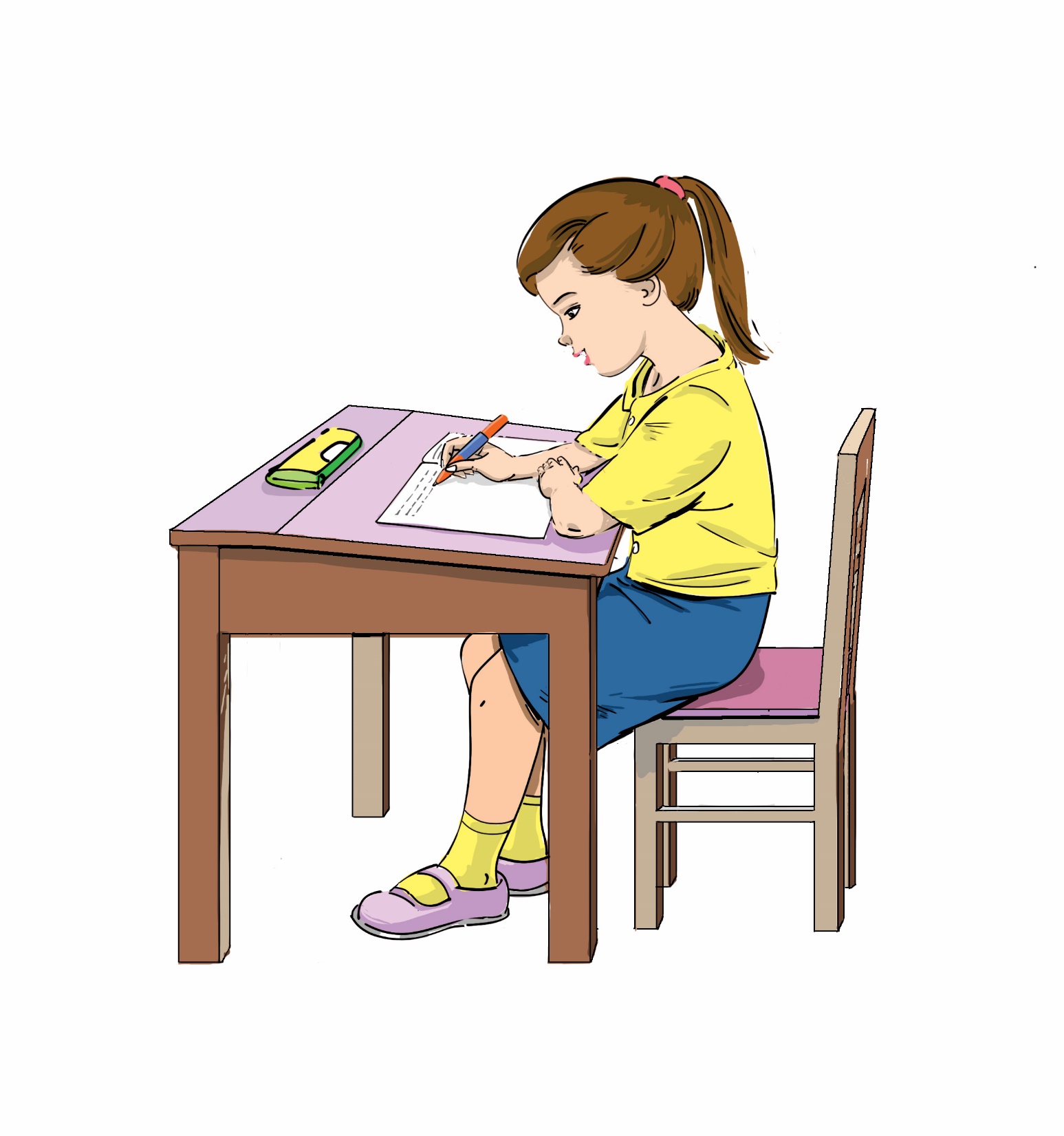 NGHØ GI÷A GIê
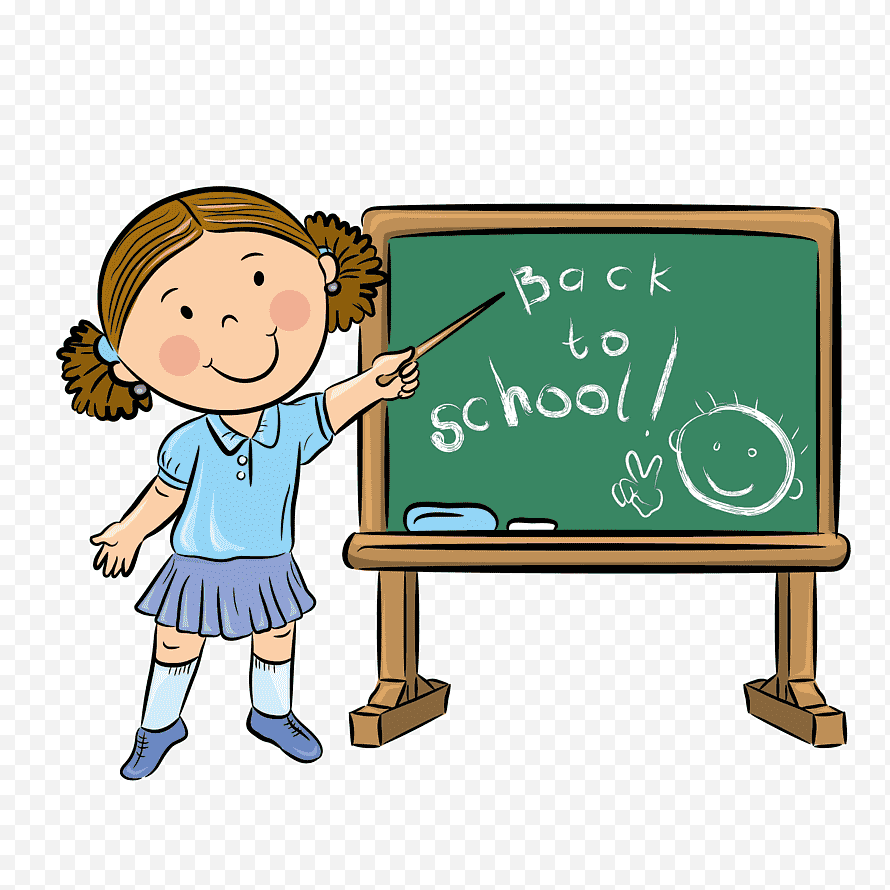 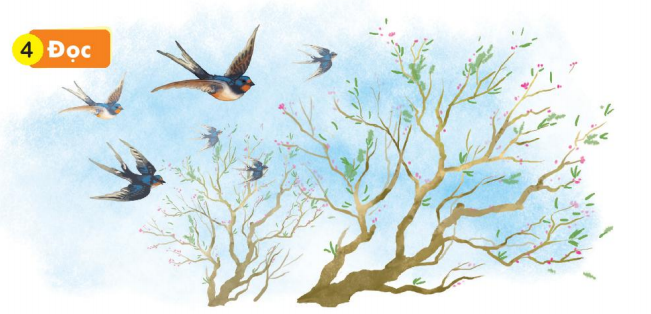 §äc
4
TÕt ®Õn thËt gÇn. C¸i rÐt vÉn ®Ëm.  MÊy c©y ®µo ®· chi chÝt léc non. Vµi nô trßn ®á th¾m võa hÐ në. Råi trêi Êm dÇn, ®µn Ðn nhá l¹i rÝu rÝt bay vÒ, n¸o nøc chµo ®ãn n¨m míi.
Thêi tiÕt
Nãi
5
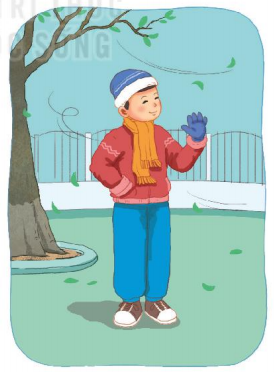 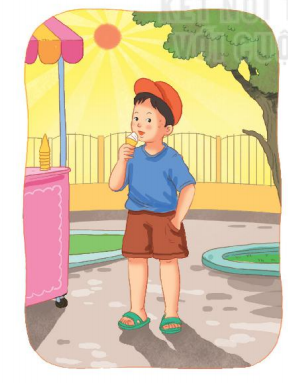 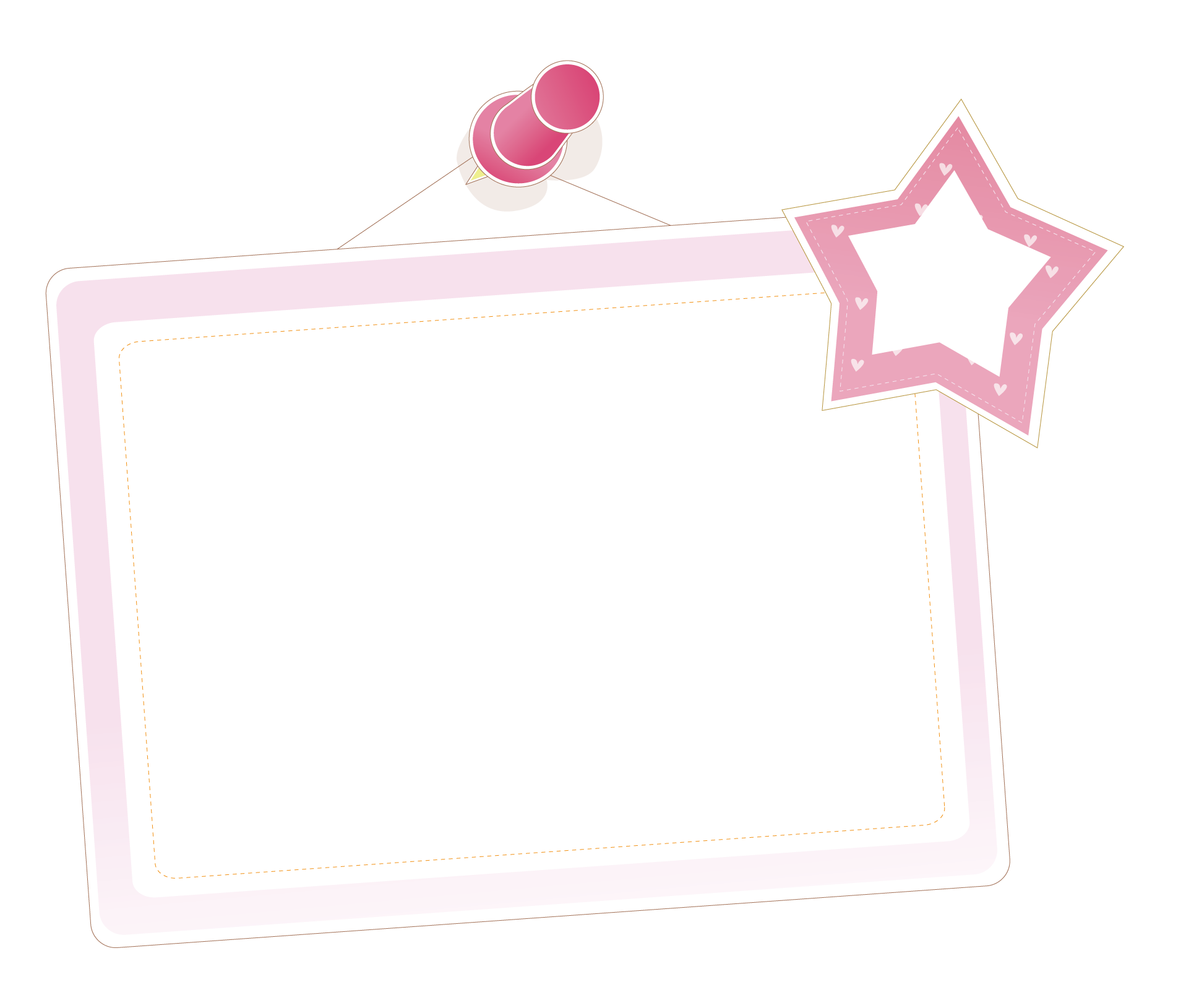 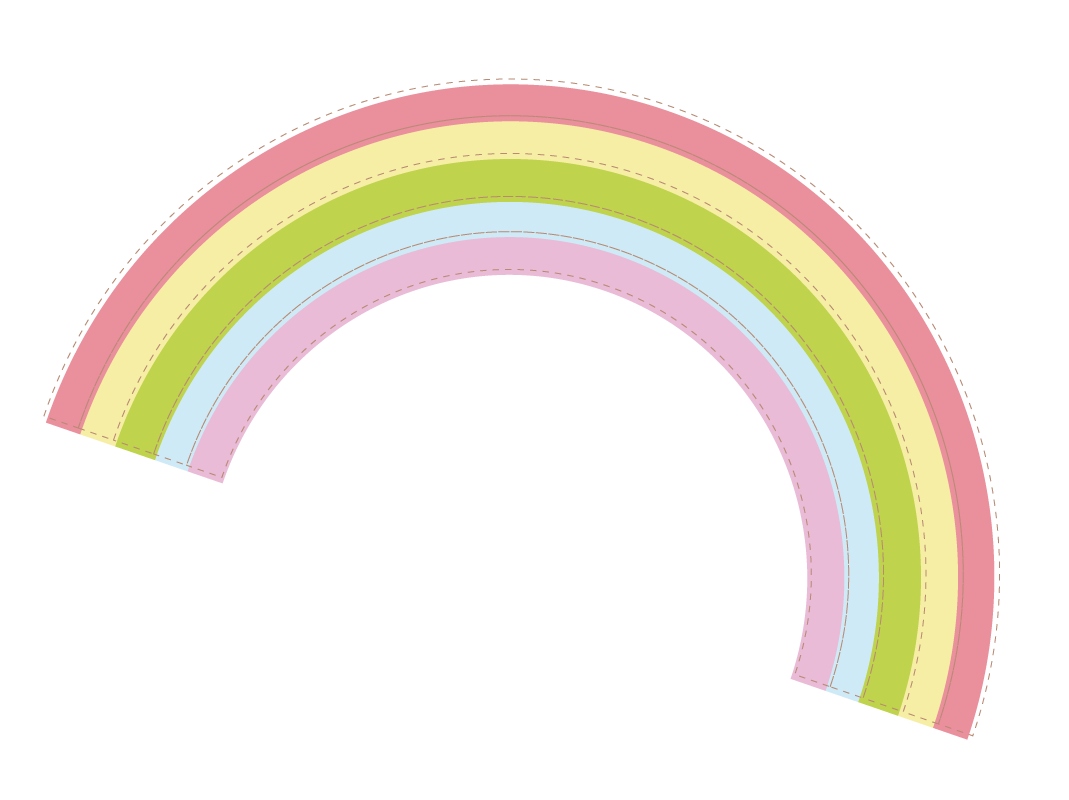 DÆN Dß
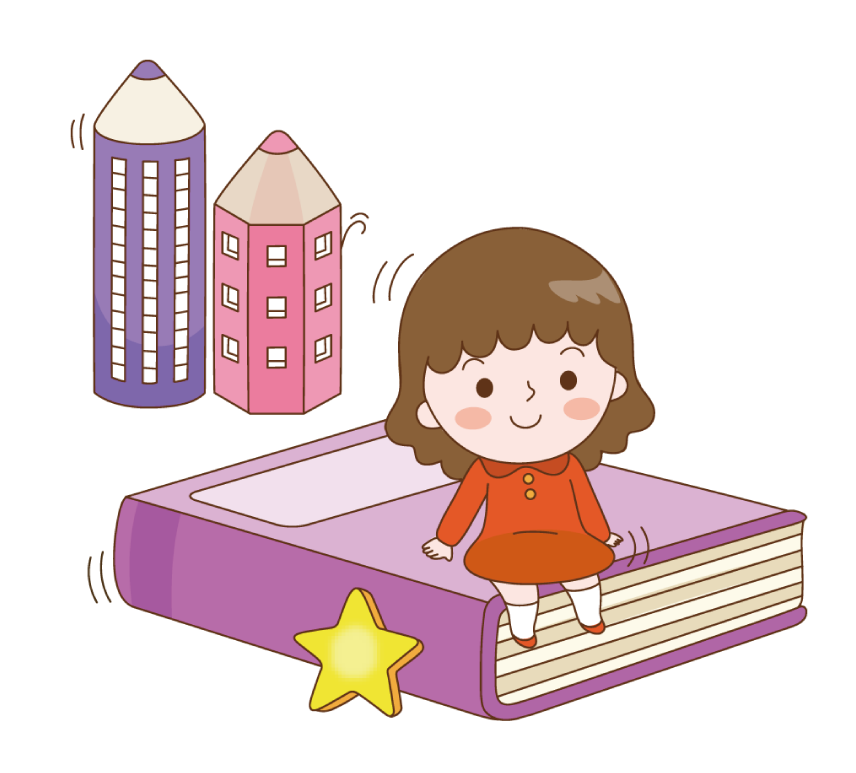 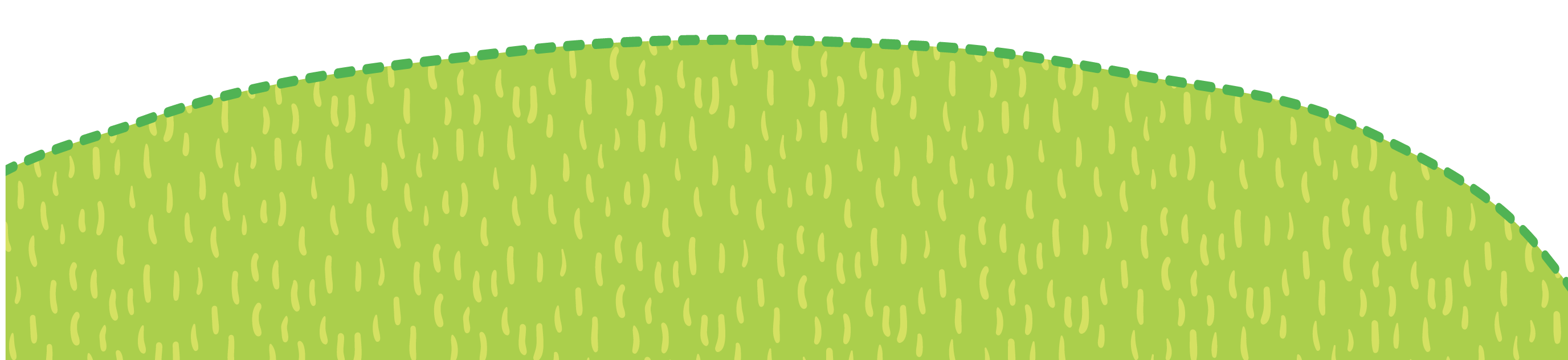